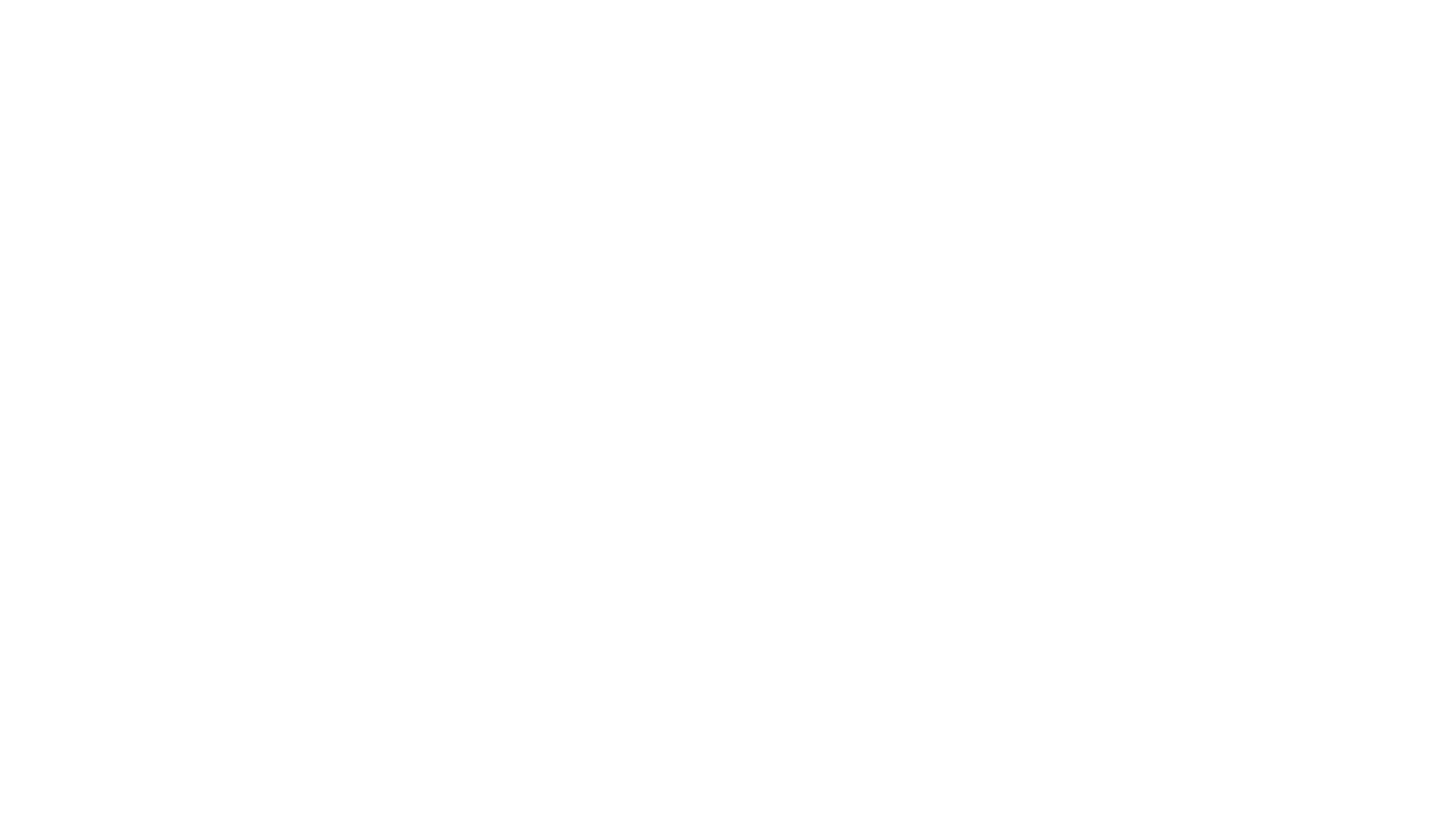 Physical Activity
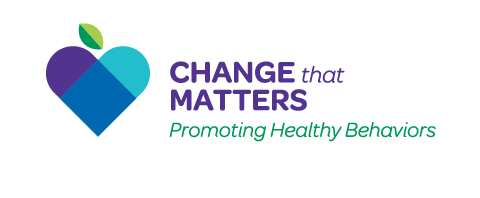 www.ChangeThatMatters.UMN.edu
Brief Overview
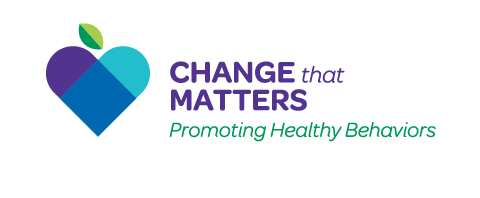 Physical Activity Has Numerous Health Benefits
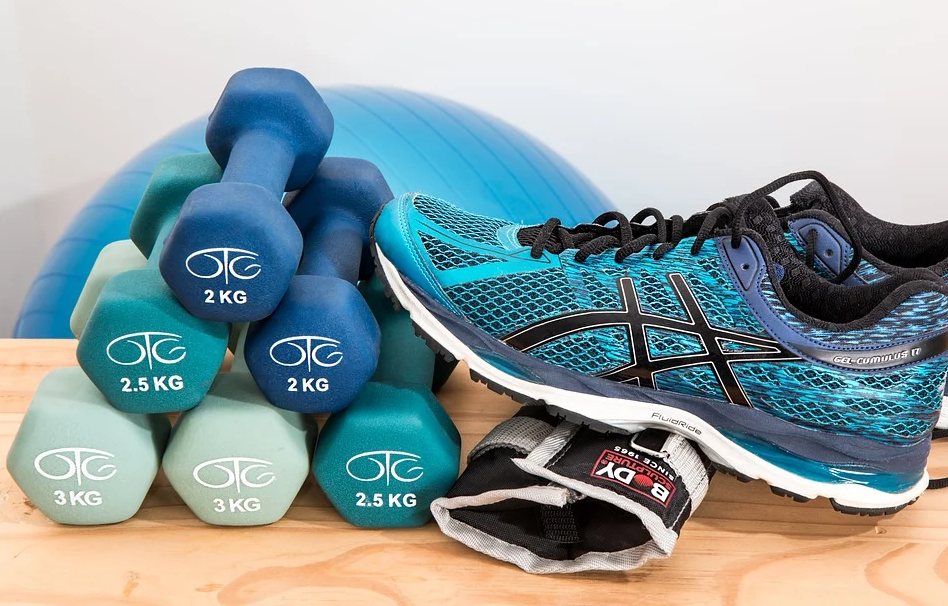 Reduced risk of mortality
Reduced risk of chronic disease
Improved mental health
Improved energy
Greater quality of life
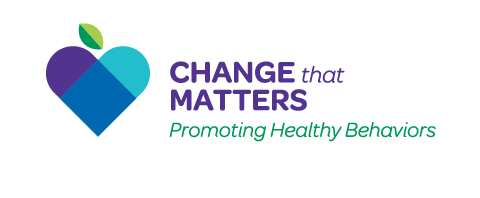 [Speaker Notes: Piercy, K. L., Troiano, R. P., Ballard, R. M., Carlson, S. A., Fulton, J. E., Galuska, D., . . . Olson, R. D. (2018). The physical activity guidelines for Americans. JAMA, 320(19), 2020-2028. 
Rhodes, R. E., Janssen, I., Bredin, S. S. D., Warburton, D. E. R., & Bauman, A. (2017). Physical activity: Health impact, prevalence, correlates and interventions. Psychol Health, 32(8), 942-975. doi: 10.1080/08870446.2017.1325486]
Reasons to Exercise
Improved 
mood
energy
weight control
sleep
stress reduction
concentration
metabolism
cardiovascular functioning

Lowered
blood pressure
cholesterol
chronic pain
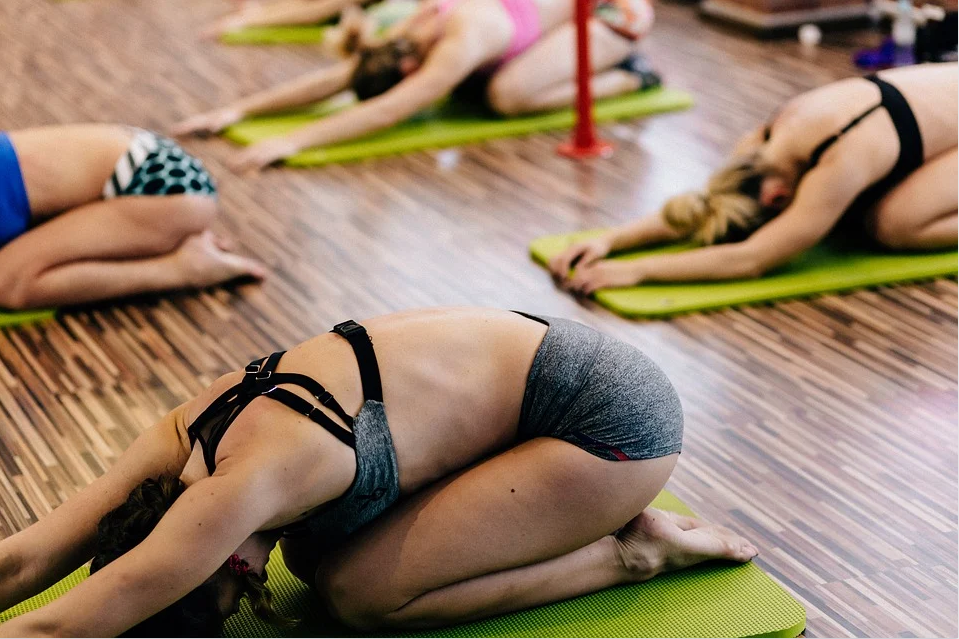 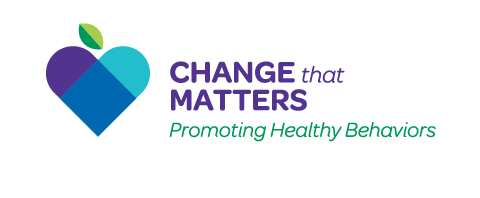 [Speaker Notes: Rhodes, R. E., Janssen, I., Bredin, S. S. D., Warburton, D. E. R., & Bauman, A. (2017). Physical activity: Health impact, prevalence, correlates and interventions. Psychol Health, 32(8), 942-975. doi: 10.1080/08870446.2017.1325486]
Reduced Risk of Death
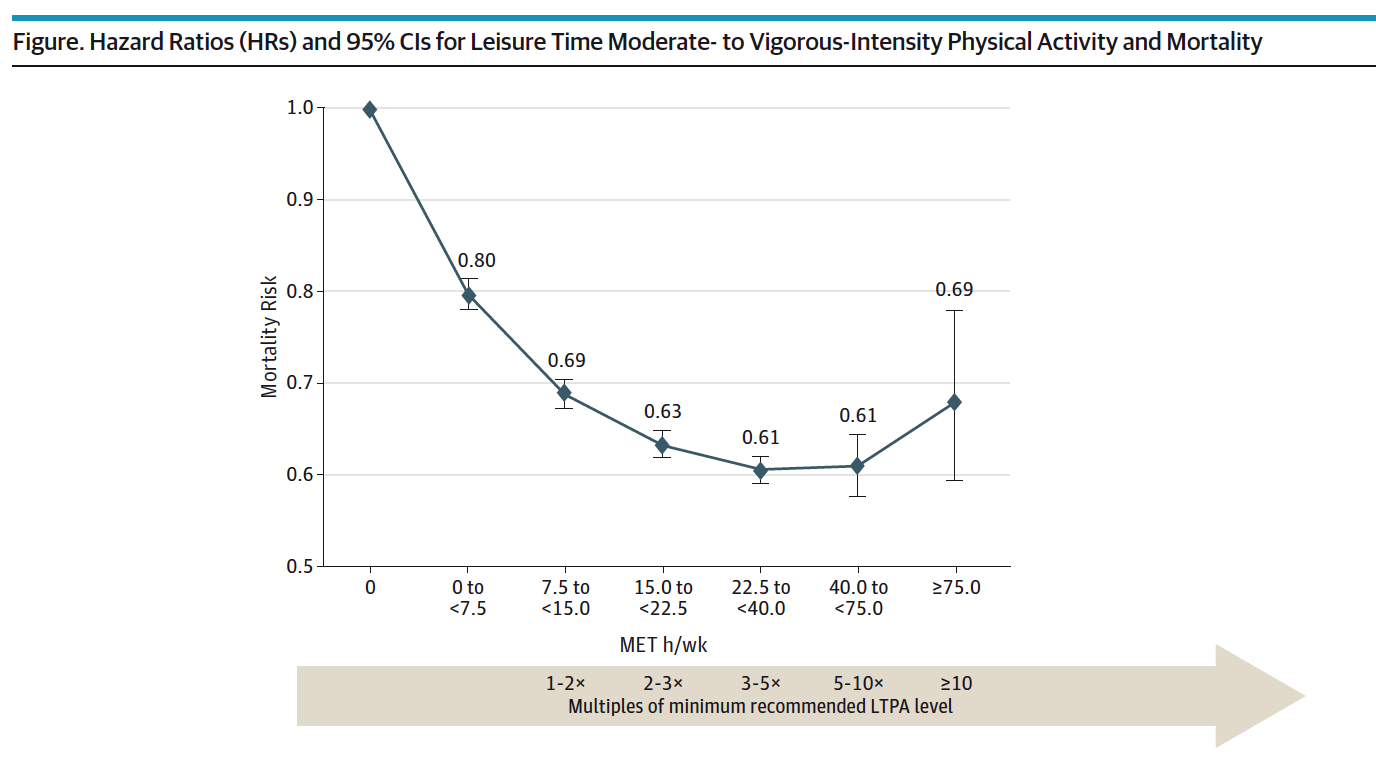 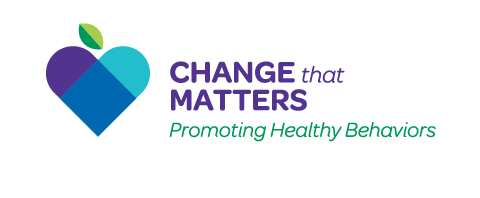 [Speaker Notes: This graph shows the dose response benefit of engaging in physical activity on risk for mortality. The graph shows that doing any activity, compared to no activity, has a substantial benefit for improving longevity.

Arem, H., Moore, S. C., Patel, A., Hartge, P., Berrington de Gonzalez, A., Visvanathan, K., . . . Matthews, C. E. (2015). Leisure time physical activity and mortality: A detailed pooled analysis of the dose-response relationship. JAMA Internal Medicine, 175(6), 959-967. doi: 10.1001/jamainternmed.2015.0533]
Exercise vs. Physical Activity
Physical Activity
Exercise
Activity integrated into daily routine
May increase heart rate, but not an intentional outcome
Purposeful bouts of activity
Designed to increase heart rate
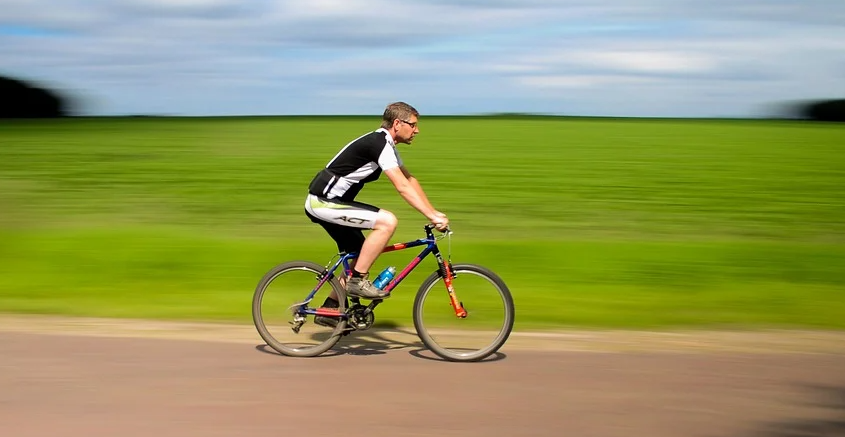 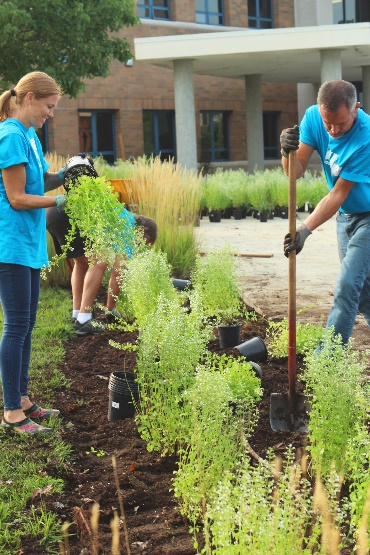 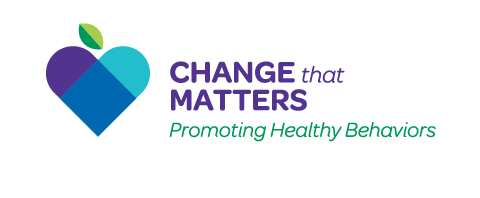 Aspects of Physical Activity to Consider
Frequency
How often?
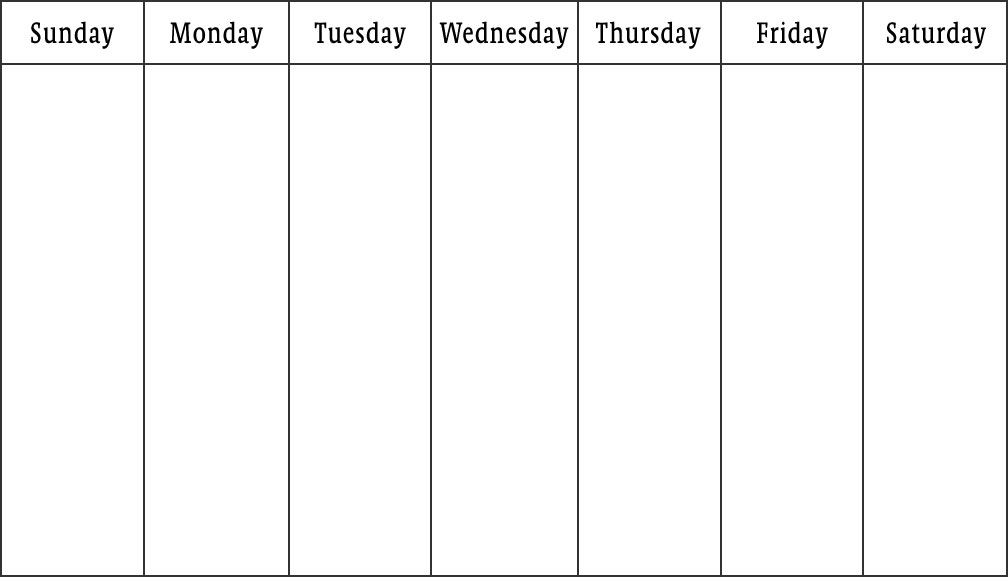 Duration
Intensity
How long?
How hard?
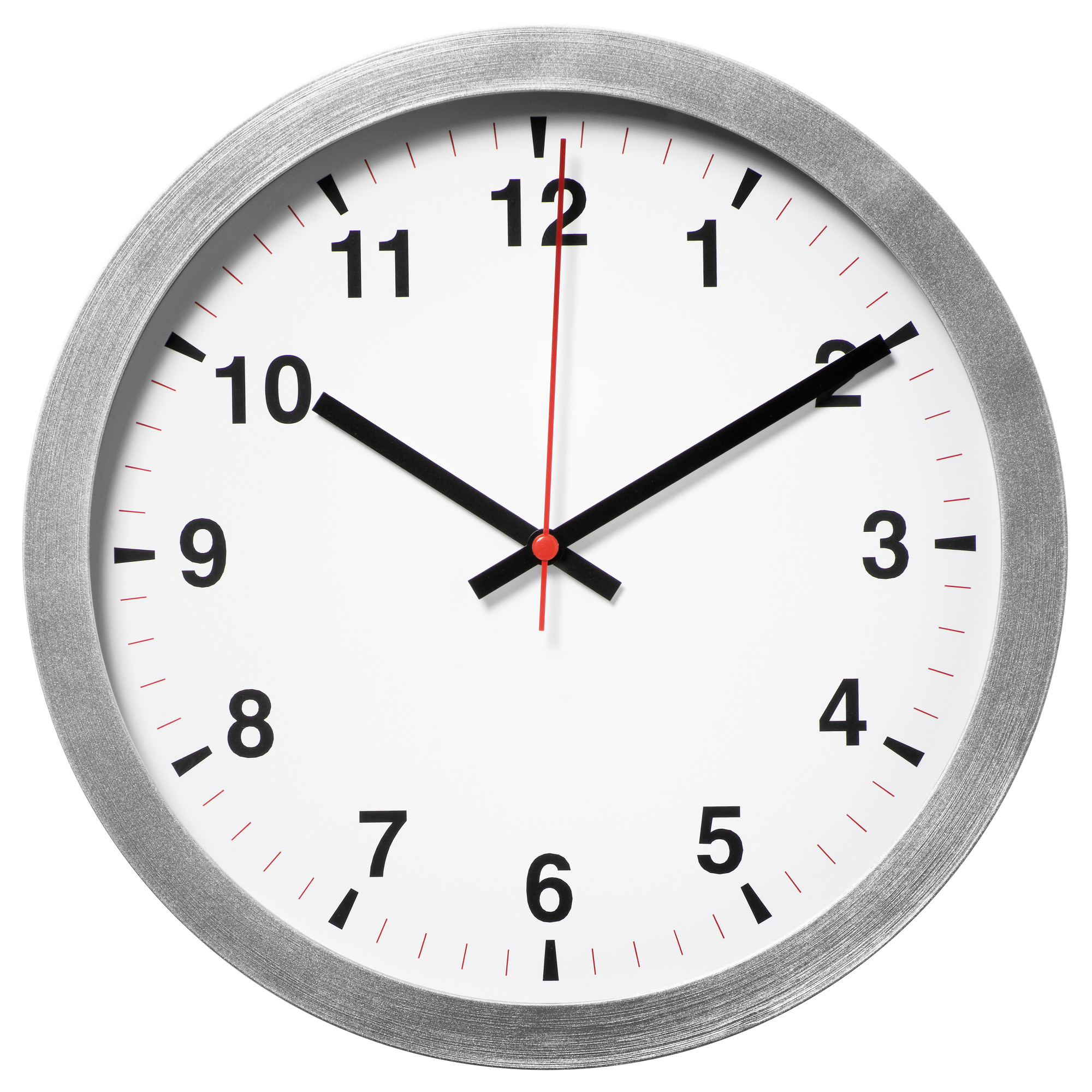 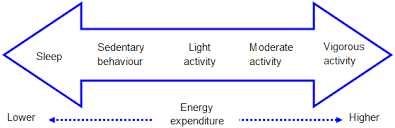 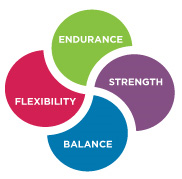 Type
What?
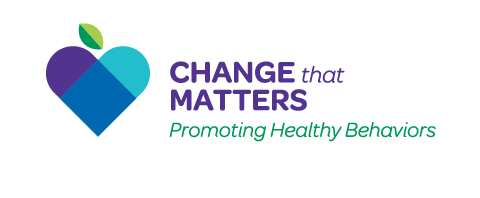 [Speaker Notes: Moderate activity – brisk walking
Vigorous – Jogging or greater]
Most Adults Don’t Get Enough Activity
Current American College of Sports Medicine (ACSM) guidelines recommend >150 min/week of moderate-to-vigorous physical activity

Many adults do not engage in regular physical activity	
Self-report: 45-65% meet guidelines
Objective: 5% meet guidelines
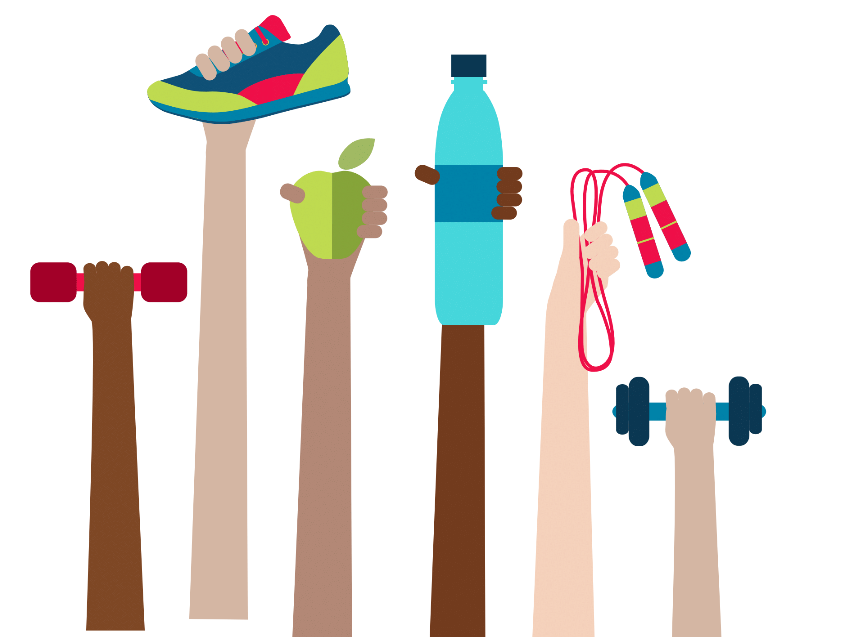 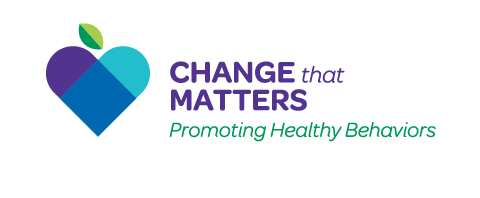 [Speaker Notes: Adabonyan, I., Loustalot, F., Kruger, J., Carlson, S. A., & Fulton, J. E. (2010). Prevalence of highly active adults--Behavioral Risk Factor Surveillance System, 2007. Prev Med, 51(2), 139-143. doi: 10.1016/j.ypmed.2010.05.014
Piercy, K. L., Troiano, R. P., Ballard, R. M., Carlson, S. A., Fulton, J. E., Galuska, D., . . . Olson, R. D. (2018). The physical activity guidelines for Americans. JAMA, 320(19), 2020-2028. 
Troiano, R. P., Berrigan, D., Dodd, K. W., Masse, L. C., Tilert, T., & McDowell, M. (2008). Physical activity in the United States measured by accelerometer. Medicine & Science in Sports & Exercise, 40(1), 181-188. doi: 10.1249/mss.0b013e31815a51b3]
Why Aren’t People Getting Enough Activity?
Barriers to Exercise

Depression
Illness
Fatigue
Low energy
Pain
Too busy
No social support
Unattainable goals
Lack proper attire
Intimidated by gym people
Unsafe neighborhood / don’t have a place to exercise
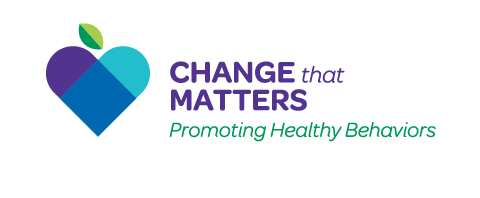 [Speaker Notes: Steinhardt, M. A., & Dishman, R. K. (1989). Reliability and validity of expected outcomes and barriers for habitual physical activity. Journal of Occupational Medicine, 31(6), 537-546.]
Physicians and Their Patients
Physicians don’t always talk about physical activity

36% of people report getting advice from their doctors to increase their activity

53% of overweight or obese adults report getting advice from their doctors to increase activity
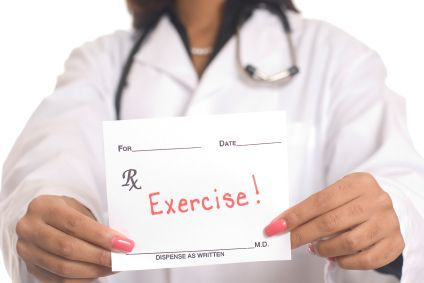 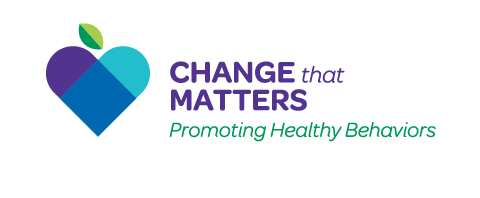 [Speaker Notes: Lobelo, F., Rohm Young, D., Sallis, R., Garber, M. D., Billinger, S. A., Duperly, J., . . . Stroke, C. (2018). Routine Assessment and Promotion of Physical Activity in Healthcare Settings: A Scientific Statement From the American Heart Association. Circulation, 137(18), e495-e522. doi: 10.1161/CIR.0000000000000559
Loprinzi, P. D., & Beets, M. W. (2014). Need for increased promotion of physical activity by health care professionals. Preventive medicine, 69, 75-79.
Sreedhara, M., Silfee, V. J., Rosal, M. C., Waring, M. E., & Lemon, S. C. (2018). Does provider advice to increase physical activity differ by activity level among US adults with cardiovascular disease risk factors? Fam Pract, 35(4), 420-425. doi: 10.1093/fampra/cmx140]
What Predicts Physical Activity?
Psychological factors
Self-efficacy
Fewer perceived barriers
More perceived benefits
Greater intentions to be active
Positive attitudes about activity
Exercise enjoyment
Demographics & Clinical Characteristics
Male > Female
Normal body weight
Higher education
Higher income
Nonsmokers
History of being active
Environment
Access to facilities
Neighborhood walkability
Access to destinations (shops)
Public transport
Parks/open spaces
Less crime
Social environment
Physician support
Social support from friends/peers
Social support from spouse/partner
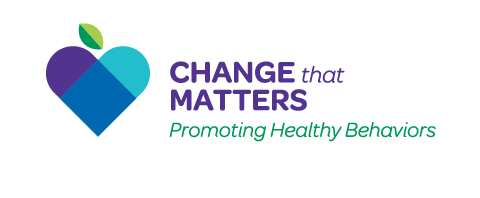 [Speaker Notes: Amireault, S., Godin, G., & Vézina-Im, L.-A. (2013). Determinants of physical activity maintenance: a systematic review and meta-analyses. Health Psychology Review, 7(1), 55-91. doi: 10.1080/17437199.2012.701060
Buckworth, J., & Dishman, R. K. (2002). Determinants of exercise and physical activity. Exercise psychology. Champaign: Human Kinetics, 191-209.]
Assessment Strategies
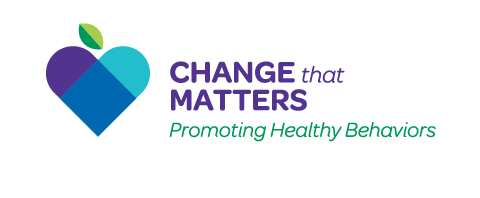 Physical Activity Assessment
Clinical interview questions: 

What type of activity do you do now?
How often? How much? 
What types of activities do you like to do?
What would you like to be doing more of?
Have you ever been regularly active? What changed or got in the way?
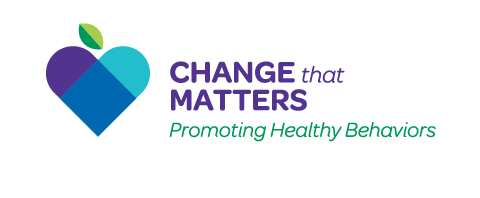 Evidence-Based Interventions
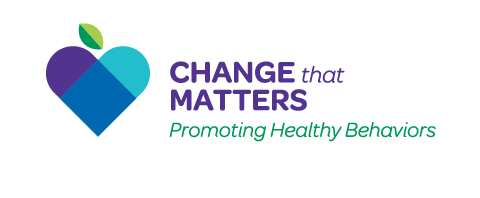 Interventions to Increase Activity
Match stage of change
Address motivation & connect with values
Identify enjoyable activities
Find a buddy
Planning and dealing with barriers
Self-monitoring
Physical activity prescriptions
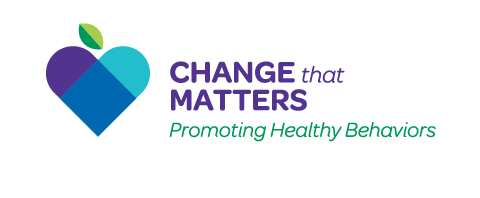 Identify Stage of Change to Match Intervention
Not thinking about increasing physical activity
Was previously active but not currently
Thinking about increasing physical activity, no specific plan
Transtheoretical Model
Prochaska & DiClemente
Planning to increase physical activity, may need guidance of what to do, boost self-efficacy
Maintaining a new
physical activity routine for at least 6 months
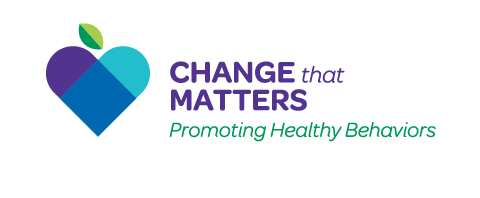 Actively trying to increase physical activity
[Speaker Notes: Can fall out or re-enter at any point in the model – not necessarily a linear progression through the stages.]
Interventions for Each Stage
Explore physical activity benefits; offer nonjudgmental advice
Normalize lapses in new behaviors; encourage starting again
Reasons for change; probe for a plan to change
Transtheoretical Model
Prochaska & DiClemente
Identify specific plan; problem solve barriers; 
think about what worked in the past
Reasons to continue to be active; Making physical activity a habit
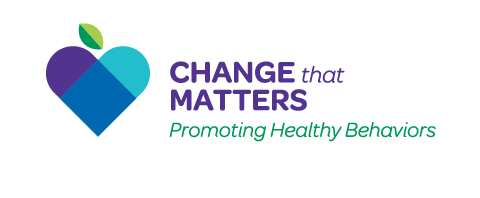 Reinforce change; continue monitoring benefits and barriers
[Speaker Notes: These are suggested interventions to do with patients at various stages of change.]
Identify Activities That People Enjoy
What activities do you like to do?

What have you done in the past?

Explore increasing everyday activities, such as:
Parking farther away
Going to the park
Playing with kids
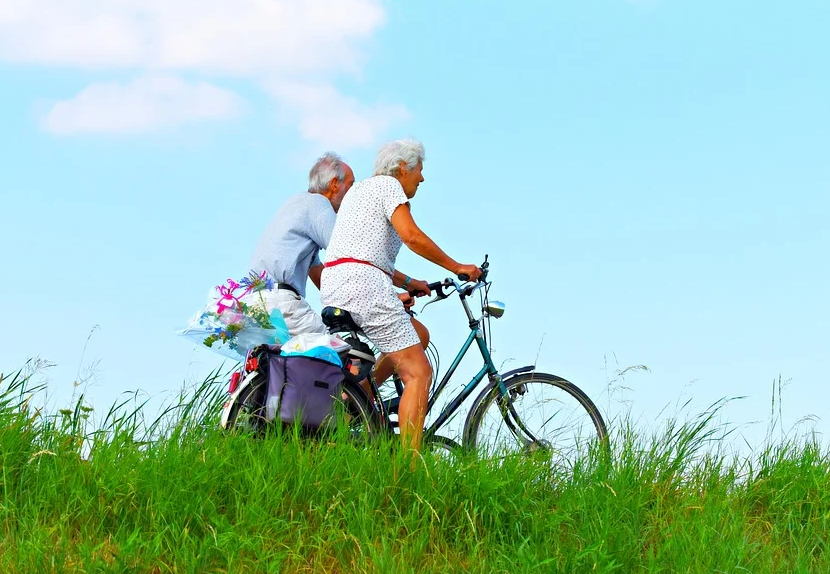 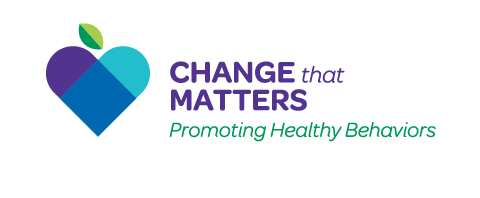 Find a Buddy
Encouraging people to be active with others can be helpful

Consider family, friends, kids

Group exercise classes

Who might do this activity with you?
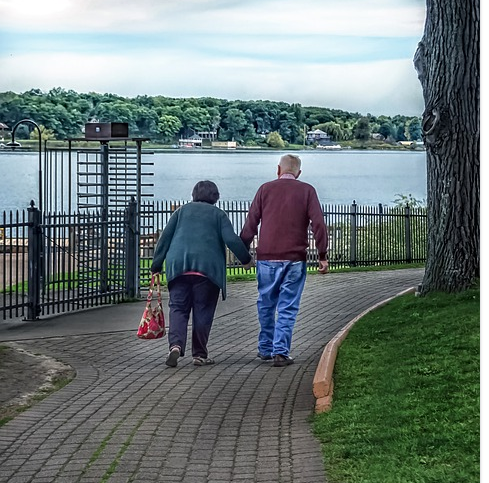 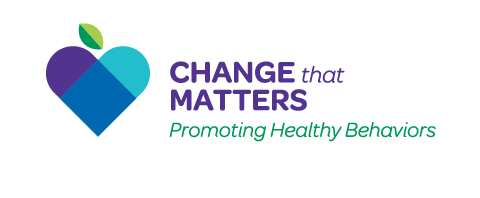 Planning & Problem Solving Barriers
After choosing WHAT to do, consider:
	
How many days a week? For how long?

When might you be more active? (Pick actual days/times)

What might get in your way?
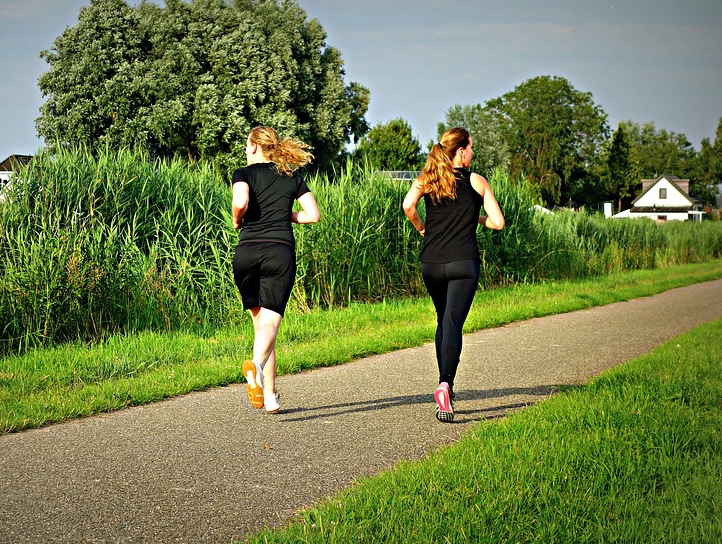 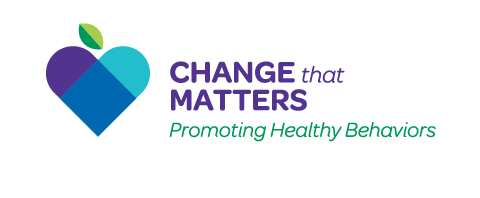 [Speaker Notes: Make sure these are SMART Goals]
Encourage Self-Monitoring
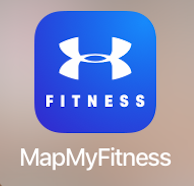 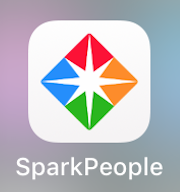 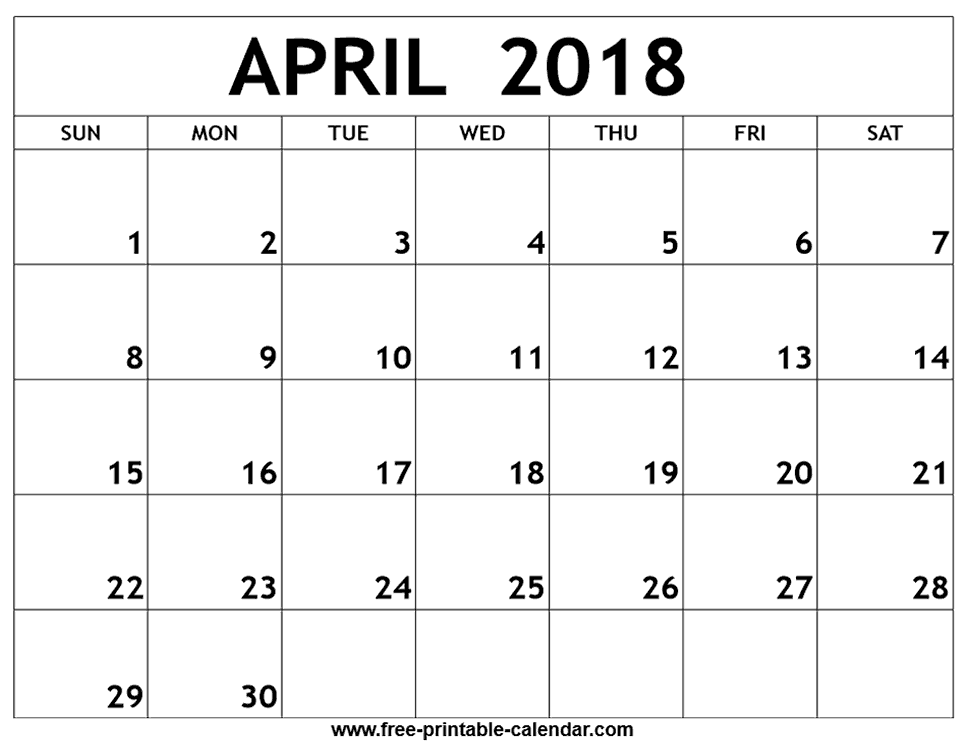 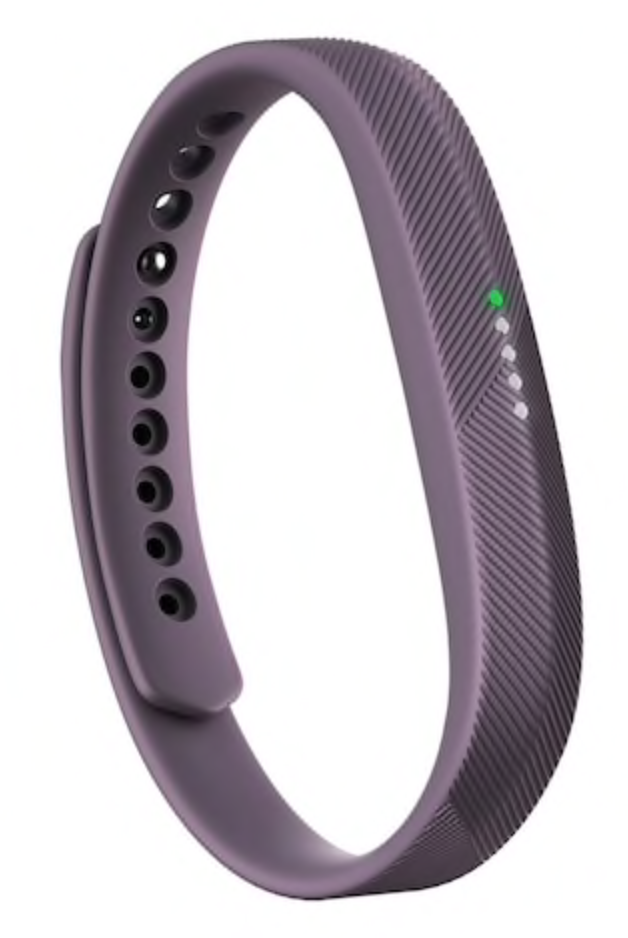 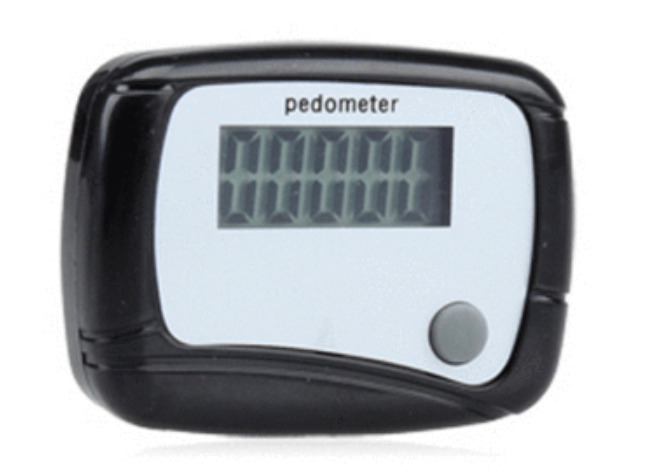 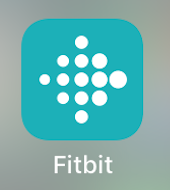 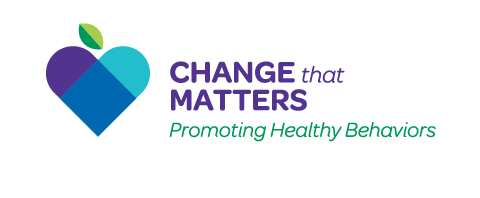 [Speaker Notes: There are many ways to assess physical activity. Patients can keep logs (calendar) tracking duration/type of activity, use devices to measure steps per day (through a pedometer or fitness tracking device), or track their activity through different apps (there are many to choose from)]
Physical Activity Prescriptions
exerciseismedicine.org



Guidelines and resources for writing PA prescriptions

Offers treatment recommendation guidelines based on health status

Encourages specific planning and goal setting
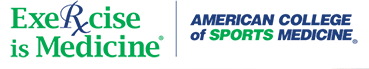 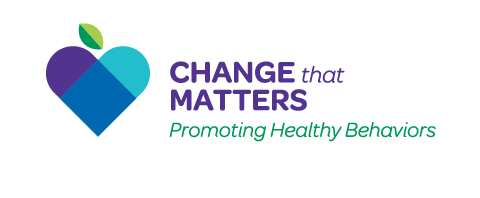 [Speaker Notes: Exercise is Medicine is an organization that has many guides for prescribing physical activity and is a great resource.]
Physical Activity Prescriptions
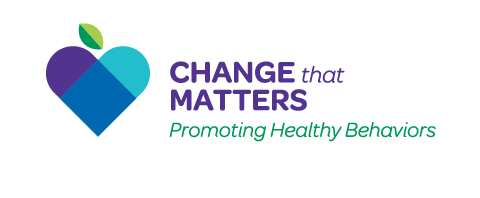 [Speaker Notes: When planning activities, it is good to think about the guidelines for different types of activities and encourage specific type, frequency, intensity, and duration planning.]
Change That Matters’ Focuson Values/Meaning in Life
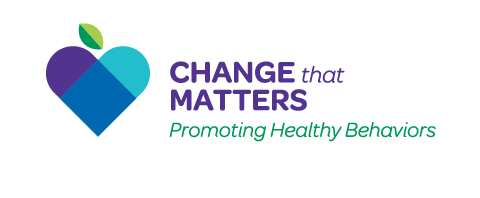 Connect Physical Activity With Values
People who view activity as consistent with their values and enjoy exercise are more likely to be active

Why do you want to be more active?

How will being more active impact your life?
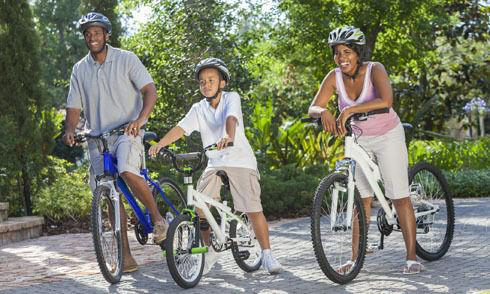 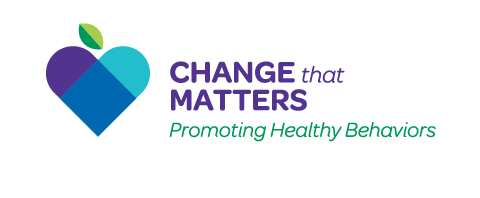 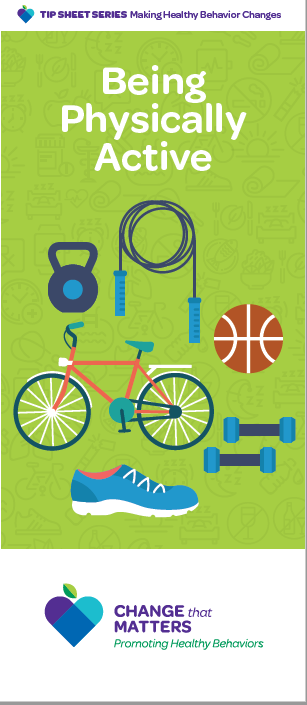 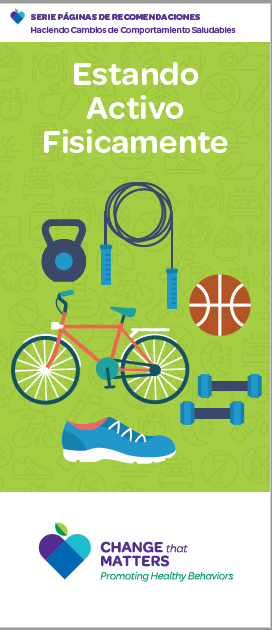 Patient Brochure
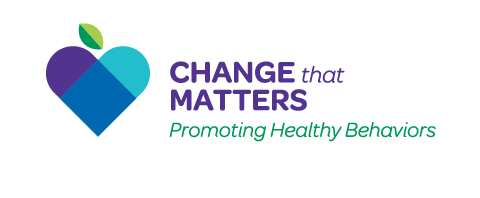 Noteworthy Features
Handout encourages reader to:

Reflect on reasons to increase physical activity
Consider activities you might enjoy
Set a SMART goal
Consider who could be an exercise buddy
Define how to track progress
Identify barriers to increasing activity and 
   how to overcome them
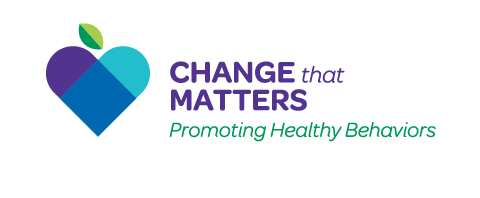 EHR Template
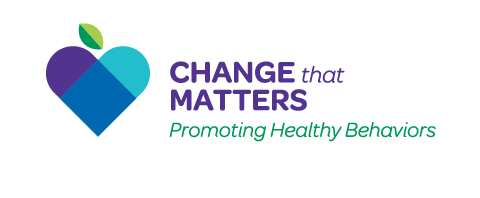 Documentation Template
Assess:
Current exercise or physical activity:
	Activities: ***
	Days per week: ***
	Duration: ***
 
Reasons to increase activity: {health; mood; family; friends; self-worth; appearance; social activities; clothes fit better; other}

Barriers to regular activity: {safe place to exercise; feeling too tired; low motivation; lacking time; pain; lack of exercise buddy; lack of money/resources; don’t know what to do; embarrassment/shame; dislike exercise, other}
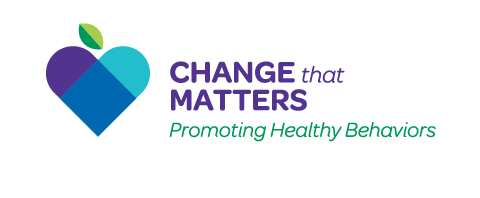 Documentation Template (cont.)
Plan:
Set a specific goal:
Activity: ***
Frequency: ***
Duration: ***
Buddy: ***


Follow up ***
 Change that Matters Being Physically Active handout given. 
 *** minutes spent counseling patient regarding physical activity to improve overall health.
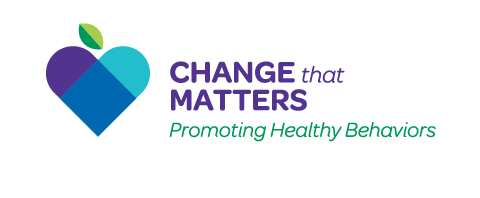 After Visit Summary (AVS) Template
Today we talked about increasing your physical activity
 	You made a plan to ***.
Here are some helpful tips for being more active

Have fun – choose an activity you like or want to do.
Start slowly and progress gradually.
Find ways to be more active during the day (e.g., park farther away, do exercises during commercials)
Set goals
Keep track of what you do
Reward yourself when you reach a goal
Find an exercise buddy.
Have a plan B – if you can’t do what you planned, have other options.
Have a variety of activities to prevent getting bored.
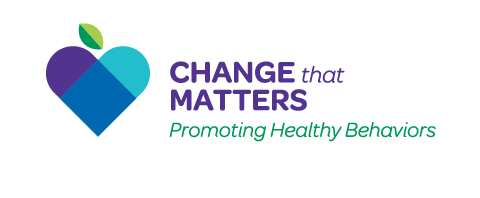 Structured Practice
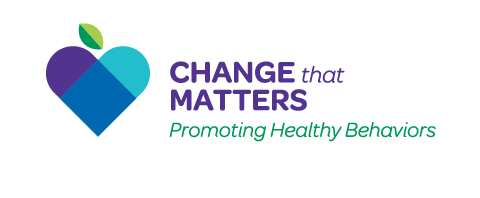 Practice Activity
Partner with someone near you
One person will be the patient
One person with be the provider

Think of a patient on your panel that you would like to be more physically active. Imagine him/her for the role play.

Using the pamphlet and EHR template, role play the discussion.

Take about 5 minutes and then switch roles
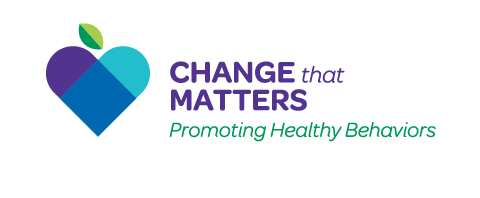 Responding to Common Challenges
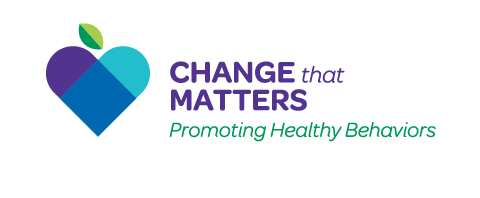 But Doc…
I’m so depressed…

I just don’t feel like doing anything!


Acknowledge the vicious cycle between depression and inactivity.

Don’t wait until you “feel” like doing something – just start small.

Every little bit of activity you get is a positive step.
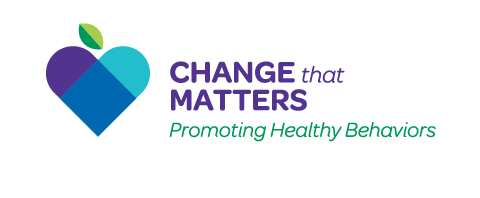 But Doc…
I’m so out of shape. 

I cannot do what I used to enjoy. 

I don’t know where to ever begin!


Encourage patients to listen to their bodies and start slowly

Recommend physical therapy or personal trainer at a gym

Explore trying new ways of increasing activity
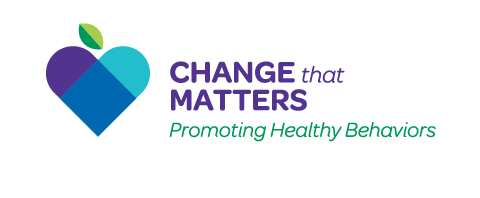 Resources for Further Learning
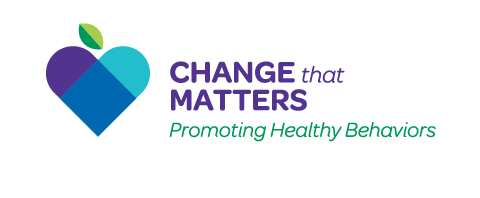 American College of Sports Medicine (2017). Guidelines for exercise testing and prescription (10th ed). Wolters Kluwer.

Bully, P., Sanchez, A., Zabaleta-del-Olmo, E., Pombo, H., & Grandes, G. (2015). Evidence from interventions based on theoretical models for lifestyle modification (physical activity, diet, alcohol and tobacco use) in primary care settings: A systematic review. Prev Med, 76 Suppl, S76-93. doi: 10.1016/j.ypmed.2014.12.020

Hooker, S., Punjabi, A., Justesen, K., Boyle, L., & Sherman, M. D. (2018). Encouraging health behavior change: Eight evidence-based strategies. Family Practice Management, 25(2), 31-36.

U.S. Department of Health and Human Services (2018).  Physical activity guidelines for Americans (2nd ed).
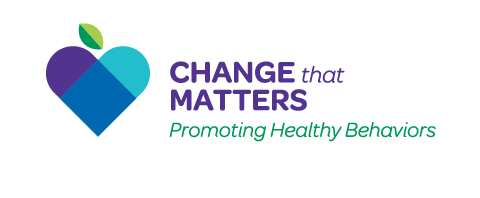 Change That Matters Team
Stephanie A. Hooker, PhD, MPH (co-PI)
Michelle D. Sherman, PhD, ABPP (co-PI)


Katie Loth, PhD, MPH			Jean Moon, PharmD, BCACP
Kacey Justesen, MD			Andrew Slattengren, DO
Sam Ngaw, MD				Anne Doering, MD
Marc Uy, BA, MPH
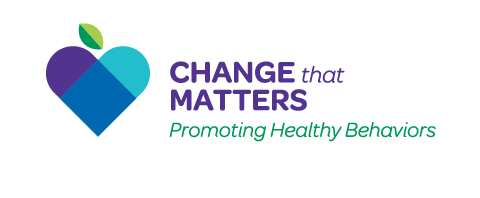 Special Thanks
University of Minnesota Academic Health Center 
and
National Institute for Integrated Behavioral Health
for financial support for their development and evaluation 
of Change that Matters
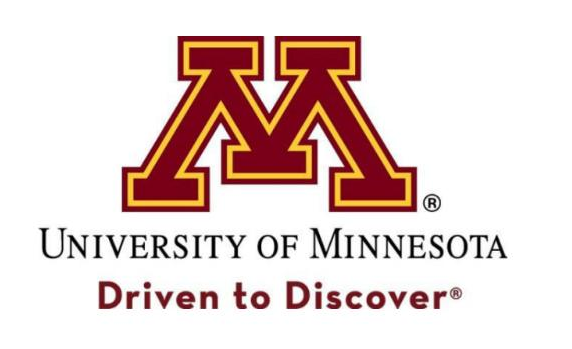 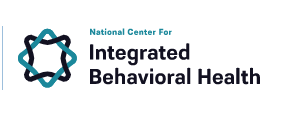 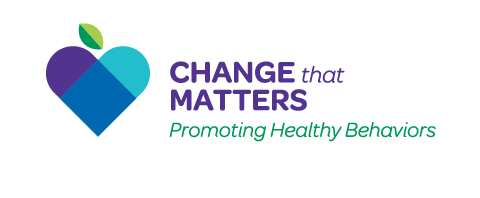